Instructional Leadership
                     Creating Practice from Theory
Peter DeWitt, Ed.D.
Learning Intentions
To understand:
The definitions of instructional leadership
6 important components of instructional leadership
To make this practical for your current context.
cc: UNDP in Europe and Central Asia - https://www.flickr.com/photos/46920115@N03
“The more leaders focus their influence, their learning, and their relationships with teachers on the core business of teaching and learning, the greater their likely influence on student outcomes.” 
(Robinson et al., 2018, p. 23).
Instructional leadership is when those in a leadership position focus their efforts on the implementation of practices that will positively impact student learning.
DeWitt. 2019
I am confident I’m an instructional leader
cc: UNDP in Europe and Central Asia - https://www.flickr.com/photos/46920115@N03
I’m confident my principal is an instructional leader?
Motivation
Agency
Context Beliefs
Capacity Beliefs
These are beliefs about whether, for example, the working conditions in the school will support teachers’ efforts to instruct in the manner suggested by the school’s improvement initiatives.
Includes such psychological states as self-efficacy, self-confidence, academic self-concept, and aspects of self- esteem.
(Leithwood, Mascall. Educational Administration Quarterly. Vol. 44, No. 4 (October 2008) 529-561).
Instructional Leadership Framework
Learning
DeWitt. 2019
What is the relationship between instructional leadership and the leadership you feel you are practicing?
cc: UNDP in Europe and Central Asia - https://www.flickr.com/photos/46920115@N03
Implementation
Program Logic Model
Implementation Cycle
Program Logic Model
DeWitt. 2019
Who will it help? How is it better than what we are already doing?
Is this an embedded part of the collaborative culture?
Implementation Cycle for Instructional Leaders
How are teachers involved?
How did round 2 go? 
Staff feedback?
Adapted from Odom et al (2014), Fixsen et al (2005), DeWitt (2019).
Who will be involved? 

What does successful implementation look like?
How will it be implemented? Who will do it? Pilot? Whole staff? Can teachers/staff provide feedback of how it is going?
What works? What doesn’t?
[Speaker Notes: Adapted from Odom et al (2014), Fixsen et al (2005), DeWitt (2019).]
Focus On Learning
Knowledge Dimensions
Surface, Deep and Transfer
Equity of Content
Cognitive Process Dimension
Anderson, L.W., & Krathwohl, D.R. (2001).
Cognitive Process Dimension
Student Engagement
On average teachers ask 200 questions per day and students ask 2 questions per student per week. Janet Clinton
Around 70% of time students are in cooperative learning groups, but 80% of that time is spent on individual work. Rob Coe
75% of class time is spent on instruction.
Teachers out-talk students by 3 to 1.
Students responding to teacher questions accounted for 5% of class time. 
Less than 1% was associated with open questions. John Goodlad (1994. p. 230).
Alienation?
How often do you and your staff engage in dialogue around student engagement?
cc: UNDP in Europe and Central Asia - https://www.flickr.com/photos/46920115@N03
Instructional Strategies
Hattie’s Research
Over 1,400 Meta-analysis

300 million students

251 influences on learning…

.40 – a year’s worth of growth for a year’s input
Rank The Influences
Jigsaw Activity
Co-Teaching
One-to-One Laptops                                                                  
Classroom Discussion
cc: UNDP in Europe and Central Asia - https://www.flickr.com/photos/46920115@N03
Rank The Influences
Jigsaw Activity                                       1.20
Classroom Discussion                             .82
Co-Teaching                                              .19
One-to-One Laptops                               .16
cc: UNDP in Europe and Central Asia - https://www.flickr.com/photos/46920115@N03
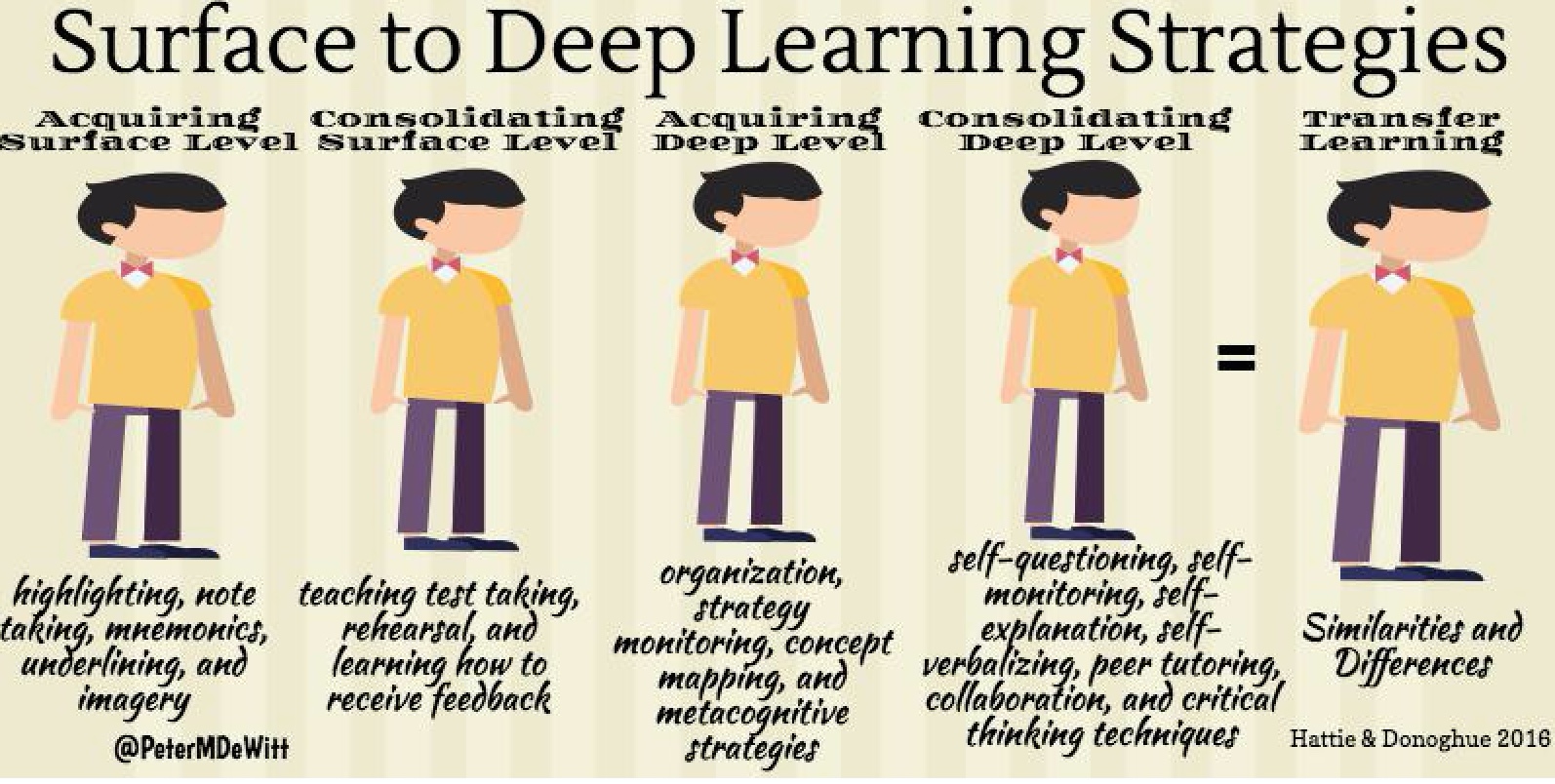 Collective Efficacy
Establish diverse group of thinkers

Team building – Do we believe in each other? 

Co-construct goal (i.e. Learning)

Implement strategies (Try and try again)

Collect evidence of impact

DeWitt (2018).
Self-Efficacy
“Refers to beliefs in one’s capabilities to organize and execute the courses of action required to produce given attainments”

Bandura, 1977
Research Study
Shape A
Shape B
Shape C
Reference: Amerstock, I., Janosz, M., & Bowman, R. (2012). Teachers’ efficacy beliefs: predictors and     influences. The Journal of Educational Research, 105, p. 319-328.
Research Study
Shape A
Reference: Amerstock, I., Janosz, M., & Bowman, R. (2012). Teachers’ efficacy beliefs: predictors and        influences. The Journal of Educational Research, 105, p. 319-328.
Research Study
Extremely High Self-Efficacy
High Collective Efficacy
Shape A
Reference: Amerstock, I., Janosz, M., & Bowman, R. (2012). Teachers’ efficacy beliefs: predictors and      influences. The Journal of Educational Research, 105, p. 319-328.
Research Study
Shape B
Reference: Amerstock, I., Janosz, M., & Bowman, R. (2012). Teachers’ efficacy beliefs: predictors and      influences. The Journal of Educational Research, 105, p. 319-328.
Research Study
Self-efficacious
Expectations
Shape B
Reference: Amerstock, I., Janosz, M., & Bowman, R. (2012). Teachers’ efficacy beliefs: predictors and      influences. The Journal of Educational Research, 105, p. 319-328.
Research Study
Shape C
Reference: Amerstock, I., Janosz, M., & Bowman, R. (2012). Teachers’ efficacy beliefs: predictors and      influences. The Journal of Educational Research, 105, p. 319-328.
Research Study
Highly disturbed individual who has a tendency to blurt out obscenities.
Shape C
Reference: Amerstock, I., Janosz, M., & Bowman, R. (2012). Teachers’ efficacy beliefs: predictors and      influences. The Journal of Educational Research, 105, p. 319-328.
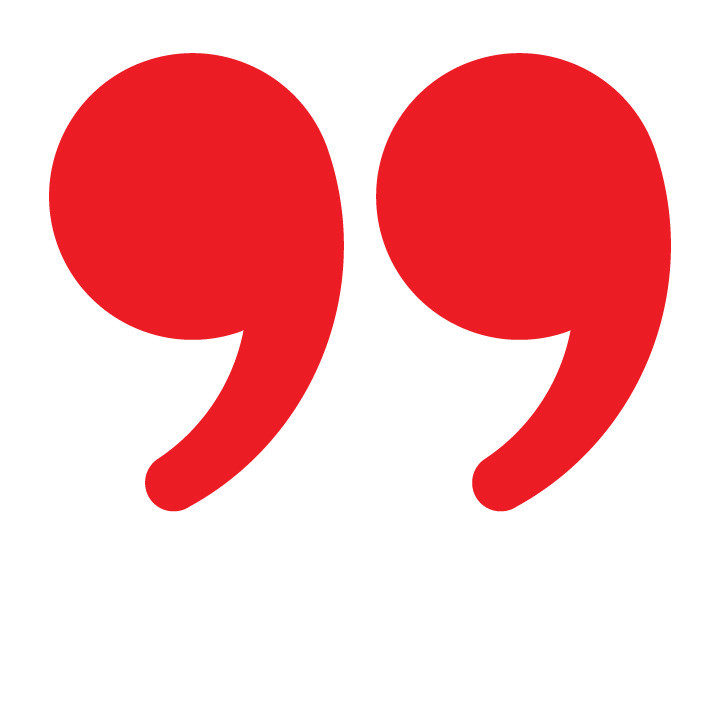 Collective teacher efficacy refers to the collective self-perception that teachers in a given school make an educational difference to their students over and above the educational impact of their homes and communities.        (Tschannen-Moran & Barr, 2004, p. 190).
Tschannen-Moran, M., & Barr, M. (2004). Fostering student learning: The relationship of 
     collective teacher efficacy and student achievement. Leadership and Policy in Schools, 3(3),
    189-209.
[Speaker Notes: In our experiences – we don’t point these two things out – - 1. That some educators believe there is nothing they can do to influence student achievement and 2. That some educators hold low expectations for individual students and groups of students.  Don’t know if it’s part of the culture of niceness – or that we don’t want to highlight negativity that exists in some educational institutions. I always hear presenters/superintendents, etc. say – “Educators have the best intentions” – “Every educator is extremely dedicated” and while we believe this to be true, we also need to acknowledge that some educators do not feel a sense of self or collective efficacy and some hold very low expectations for students. They can still have good intentions and be dedicated but these efficacy beliefs and expectancy beliefs are cause for concern.]
Who will it help? How is it better than what we are already doing?
Is this an embedded part of the collaborative culture?
Implementation Cycle for Instructional Leaders
How are teachers involved?
How did round 2 go? 
Staff feedback?
Adapted from Odom et al (2014), Fixsen et al (2005), DeWitt (2019).
Who will be involved? 

What does successful implementation look like?
How will it be implemented? Who will do it? Pilot? Whole staff? Can teachers/staff provide feedback of how it is going?
What works? What doesn’t?
[Speaker Notes: Adapted from Odom et al (2014), Fixsen et al (2005), DeWitt (2019).]
Want Collaboration?
Define why each member is a part of the team
Define the expectations of being on the team
Co-construct a goal together around an initiative
Assign duties for each member of the team
Promote and support discourse among the team
DeWitt (2017)
Evidence of Impact
Do you collect evidence to understand impact?
What does that evidence look like?
Who is involved in that process?
Evidence of Implementation
DeWitt (2019).
.
Connect – Extend - Challenge
Connect – How does this fit in with prior knowledge?
Extend – How does this extend your knowledge to new thinking?
Challenge - How did it challenge your thinking?
Questions?





        pmdewitt518@gmail.com
             @PeterMDeWitt